2023年2月壯圍親子館
壯圍親子館電話專線:
03-9301669
地址:宜蘭縣壯圍鄉古亭路81號
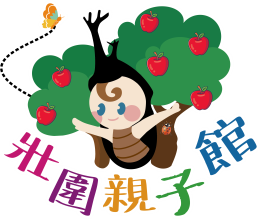 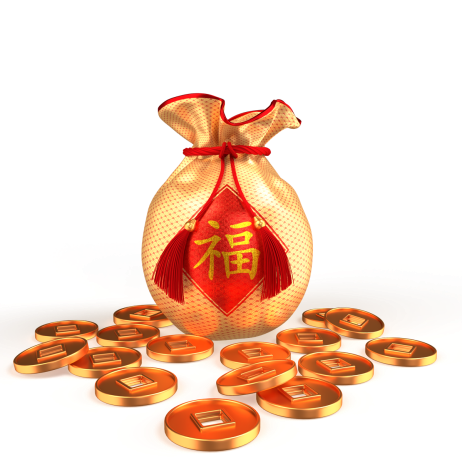 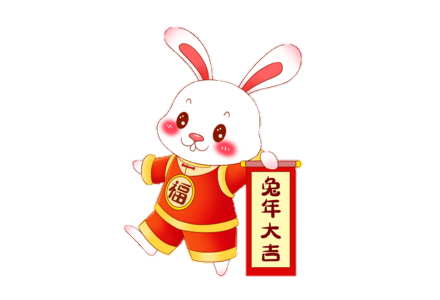 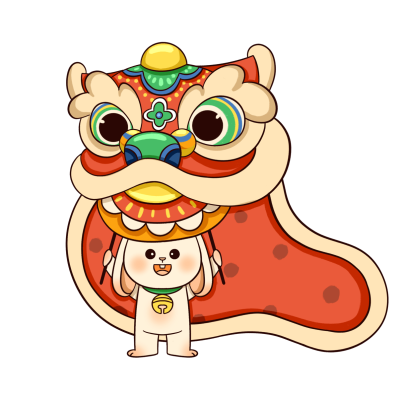 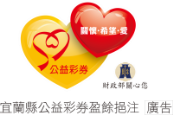 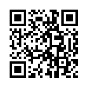 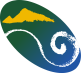